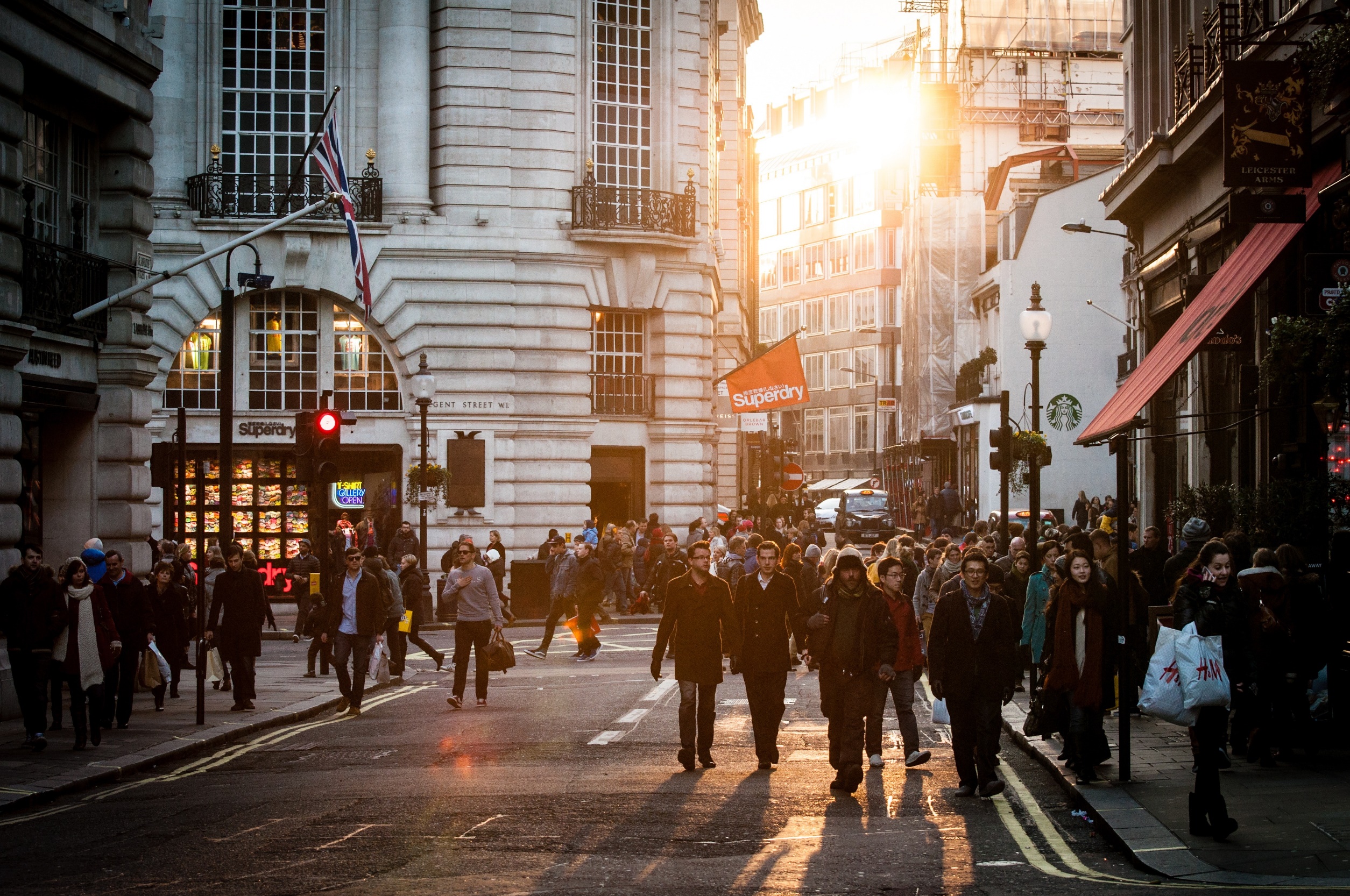 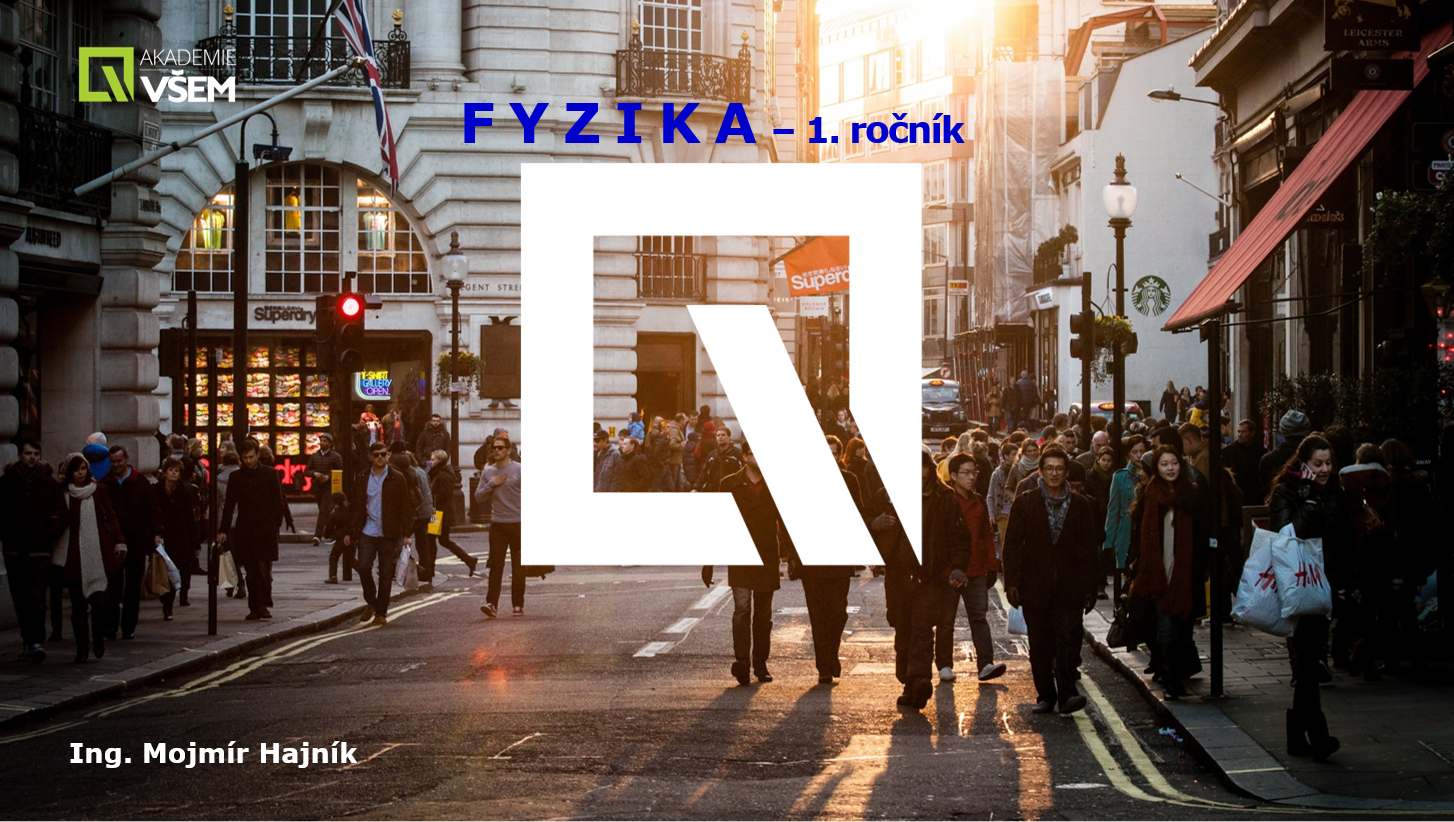 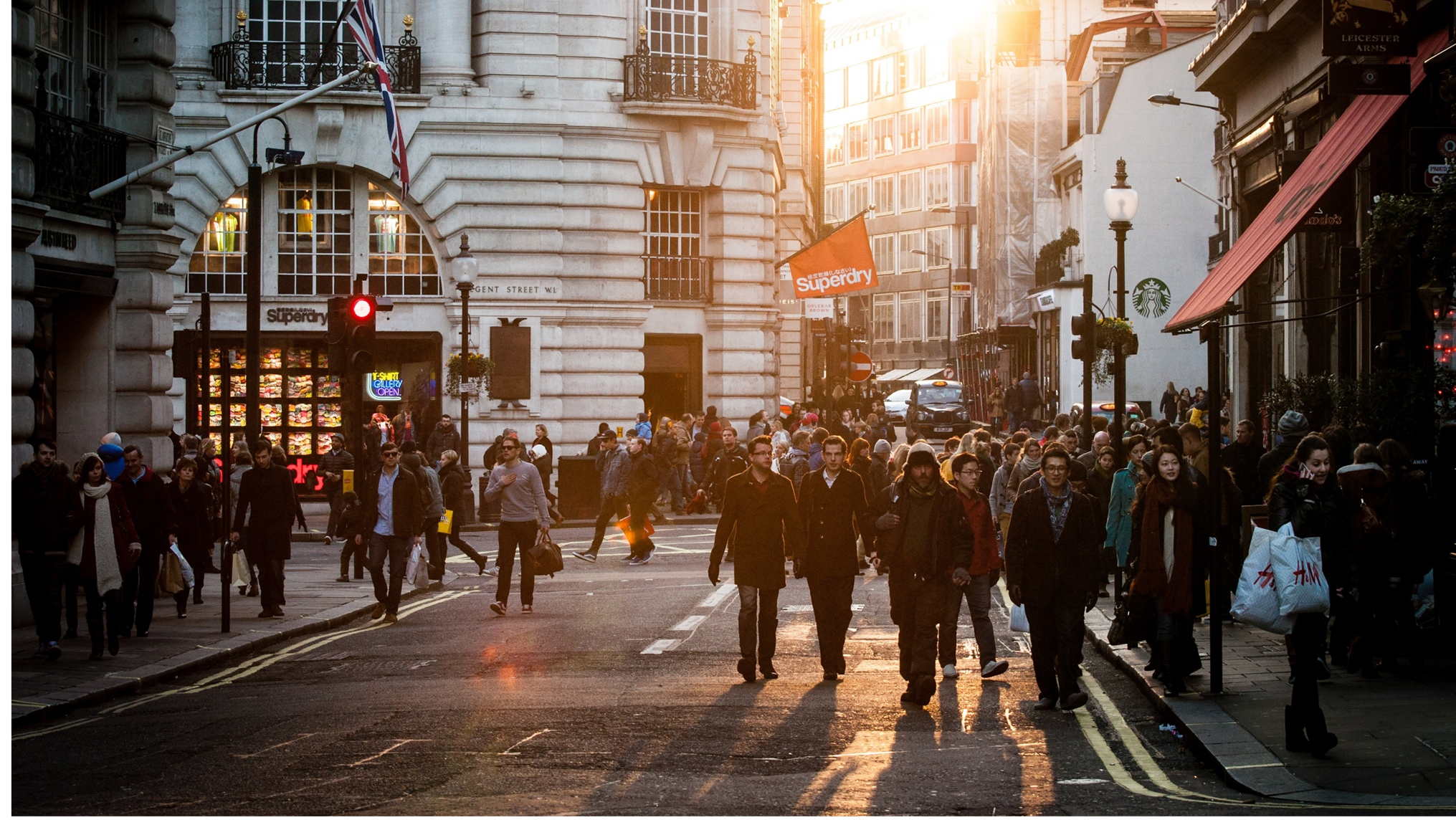 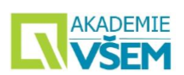 OBSAH
Význam fyziky														4
Fyzikální veličiny, fyzikální jednotky – 1. – 4.			5 - 8 
Kinematika,  Mechanický pohyb								9
Rychlost															   10
Cvičení - Přepočet jednotek rychlosti – 1., 2.           11 – 12
Rovnoměrně zrychlený pohyb , Zrychlení			   13 – 14
Opakování – rychlost, zrychlení + cvičení			   15
Tíhové zrychlení Země, Volný pád					        16
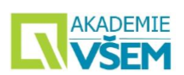 OBSAH
DYNAMIKA	

Síla																	   17
1. Newtonův pohybový zákon								   18
2. Newtonův pohybový zákon								   19
Tíhová síla. Gravitace										   21
3. Newtonův pohybový zákon								   23
Hybnost tělesa								   					   25
Zákon zachování hybnosti									   26
Impuls síly								   						   27
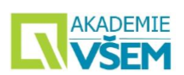 Význam  fyziky
Přírodní vědy
Fyzikální jevy   
Přírodní zákony
Odkaz      Učebnice  str.  9-11
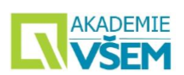 Fyzikální veličiny, fyzikální jednotky – 1.
Fyzikální veličina  vlastnost zkoumaného jevu
Značka  a  hodnota fyzikální veličiny     
Fyzikální jednotka   
Sedm  základních fyzikálních jednotek  

 				m -  metr  	kg - kilogram    s - sekunda     A - ampér 
				K - kelvin  	mol - mol  		cd - kandela 



Odkaz      Učebnice  str. 11 – 13
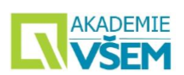 Fyzikální veličiny, fyzikální jednotky – 2.
Značka fyzikální veličiny, její  užití je mezinárodně srozumitelné. 
 
Fyzikální jednotka - mezinárodní soustava SI
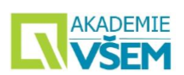 Fyzikální veličiny, fyzikální jednotky – 3.
Všechny naměřené hodnoty se udávají v této jednotce nebo pomocí jejích násobků a dílů
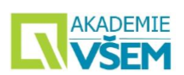 Fyzikální veličiny, fyzikální jednotky – 4.
Kromě výše uvedených předpon se používají i další předpony
Velkou výjimkou je měření času, kde se násobky nepoužívají a nadále se používá klasické dělení - sekunda, minuta, hodina, den, rok.
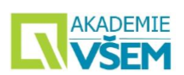 Kinematika,  Mechanický pohyb
K studiu a popisu mechanického pohybu slouží ve fyzice 
čtyři nejdůležitější fyzikální veličiny

		dráha - s       fyzikální jednotka - m
		čas  -  t    	   fyzikální jednotka - s
		rychlost - v    fyzikální jednotka - m/s  (km/hod) 
		zrychlení - a  fyzikální jednotka - m/s2
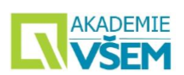 Rychlost
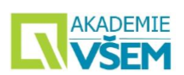 Cvičení - Přepočet jednotek rychlosti – 1.
Vypočti rychlosti. Výsledky uveď v km/h nebo v m/s . 	a) Petr jde na výlet dlouhý 12 km a potřebuje jej ujít za 3 hodiny. 	b) Auto ujelo za 5 minut vzdálenost 8 km. 	c) Šnek uleze za minutu 96 mm.
Urči jejich rychlosti v m/s i v km/h. Jde spíše o okamžitou nebo průměrnou rychlost ? 	a)  M. Mayer, rychlobruslení:  	5000m , 	5:36,23 min. 	b)  I. Wüst, rychlobruslení:   		3000 m, 	4:00,34 min. 	c)  D. Cologna, skiatlon:    	     30 km, 	1:08:15,4 hod.
Převeď z m/s na km/h nebo obráceně.a) 10 m/s     b) 5 m/s     c) 36 km/h    d) 90 km/h
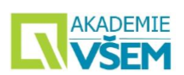 Cvičení - Přepočet jednotek rychlosti – 2.
+
https://www.umimefakta.cz/fyzika/vpisovacka-kinematika-1/784
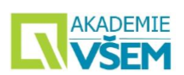 Rovnoměrně zrychlený pohyb Zrychlení
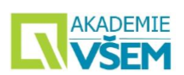 Rovnoměrně zrychlený pohyb Zrychlení
Odkaz      Učebnice  str. 42 - 43
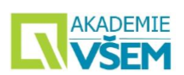 Opakování – rychlost, zrychlENÍ
Cvičení - početní příklady  

http://www.realisticky.cz/ucebnice  ,  Fyzika SŠ
příklady rovnoměrně zrychlený pohyb   010117, 010118
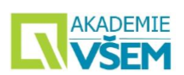 Tíhové zrychlení Země, Volný pád
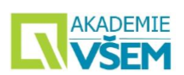 D Y N A M I K A Síla
Síla jako fyzikální veličina	           
Účinky působení sil  


Síla  F  jako další fyzikální veličina je určena 
				  velikostí, směrem a působištěm . 	    

síla  -  F  ,    fyzikální jednotka  -  N  (1  Newton)
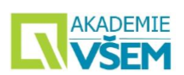 D Y N A M I K A Newtonovy   pohybové   zákony
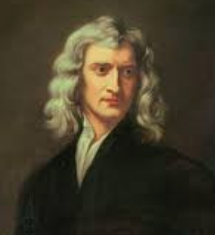 Isaac Newton  ( 1643 – 1727 )  
byl anglický fyzik, matematik, astronom, alchymista 
a teolog, jenž bývá často považován za jednu 
z nejvlivnějších osobností v dějinách lidstva.

1. Newtonův pohybový zákon  –  Zákon setrvačnosti	    	

Každé těleso setrvává v relativním klidu nebo v rovnoměrném přímočarém pohybu, dokud není přinuceno silovým působením jiného tělesa tento stav změnit.
		                                                      Odkaz      Učebnice  str. 26










Odkaz      Učebnice  str. 43 - 45
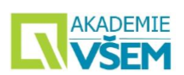 D Y N A M I K A Newtonovy   pohybové   zákony
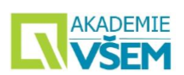 D Y N A M I K A Newtonovy   pohybové   zákony
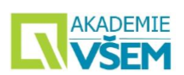 D Y N A M I K A Tíhová síla
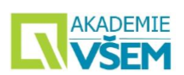 Opakování 2. Newtonův pohybový zákon, tíhová síla
Cvičení - početní příklady
http://www.realisticky.cz/ucebnice  ,  Fyzika SŠ
příklady  -  dynamika   010205, 010206


Odporové síly.   Dostředivá a odstředivá síla


                              
                              				Odkaz      Učebnice  str. 30, 34
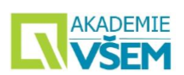 D Y N A M I K A Newtonovy   pohybové   zákony
3. Newtonův pohybový zákon  – Zákon akce a reakce

Síly, kterými na sebe vzájemně působí dvě tělesa, jsou stejně velké, navzájem opačného směru, každá z nich působí na jiné těleso a nelze je tedy sčítat. Tyto síly současně vznikají a zanikají.

Každá akce vyvolává stejně velkou reakci opačného směru.

Síly akce a reakce působí každá na jiné těleso. Proto se ve svých účincích navzájem neruší.

                                              Odkaz      Učebnice  str. 32-34
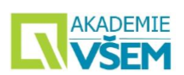 Opakování  Dynamika,  Newtonovy pohybové zákony
Cvičení - početní příklady
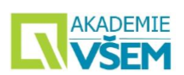 Hybnost tělesa
Odkaz      Učebnice  str. 32 - 33
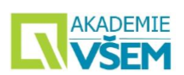 Zákon zachování hybnosti
Odkaz      Učebnice  str. 32
Cvičení - početní příklady
http://www.realisticky.cz/ucebnice  ,  Fyzika SŠ
příklady  -  hybnost, impulsová věta    010217
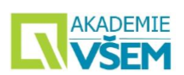 Impuls  síly